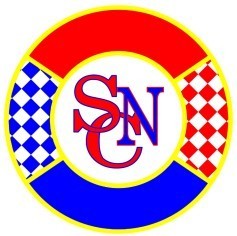 Mannschaft: Novartis Ü50 Spezialteam
Altersklasse / Population: 
 ab 50 Jahren bis man sich noch fit genug fühlt...
Wir sind ein internationales Team. Während der Trainings sprechen wir Deutsch. Einige von uns haben früher bei Novartis gearbeitet und sind jetzt bei anderen Firmen tätig oder schon pensioniert. Wenige arbeiten aktuell auch bei Novartis.
Ambitionen: 
Wir möchten Spass haben an unserem Sport und dabei etwas für die Fitness tun. Deshalb sind unsere Trainings nach wie vor strukturiert (Einlaufen, Vordehnen, Haupteil). Den Hauptteil füllen wir am liebsten mit Spielformen. Damit wir uns auch mit anderen Fussballspielern messen können, organisieren wir pro Saison 5 – 6 Trainingsspiele und nehmen nach Möglichkeit an Ü50-Turnieren teil. Wichtig ist uns auch der soziale Zusammenhalt. Deshalb verbringen wir die 3. Halbzeit jeweils gemeinsam im Restaurant und organisieren Mannschaftsausflüge (1 Wochenende ca. alle 2 Jahre).
Training / Termine: 
Wir trainieren jeweils montags von 19:00 – 20:45 Uhr. Die Freundschaftsspiele finden abends unter der Woche statt. Turniere meistens an Freitagabenden.
Kontakt: 
Kurt Frei
Tel: 	061 553 31 50 (G)
E-mail: 	kurt.frei@bl.ch
1